Congestion Management Working Group
February 28, 2018
CRR Framework Update
ERCOT has postponed the CRR MUI upgrade project go-live date. 
ERCOT is still working through the issues and will update the market when able

CRR Auction Bid Limit Utilization
ERCOT presented data to show that there is plenty of room
There were requests for CMWG to investigate raising the individual entity bid limits
CRR activity calendar update
ERCOT presented the proposed dates
As the auction now extends 3 years, Market Participants will vote on the outer dates again

Panhandle GTC Analysis
ERCOT is investigating ways to limit the real-time flow on the interface exceeding the calculated limit 
ERCOT presented multiple solutions that the market may want to investigate
Discussion on DAM run for January 23, 218
ERCOT gave an overview of the ERCOT Day-Ahead Market Operating Procedure Manual 
Resource Node behind step up – should it be secured? Should we ignore X for these? How will market be informed?
CMWG will continue to discuss

CMWG’s biggest take away was that while there may be steps to take, flexibility is extremely important for ERCOT
CMWG Charter (Vote)





Next Meetings:
March 19, 2018
April 16, 2018
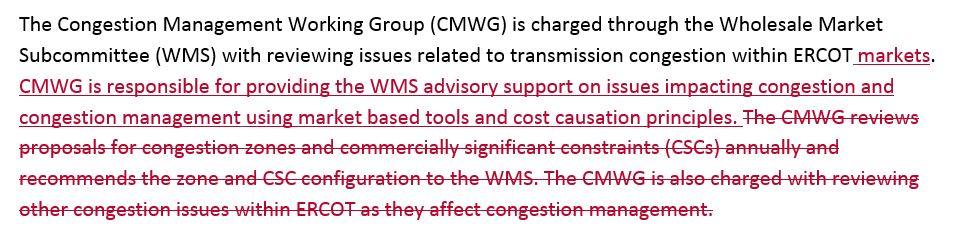